Сергей Сергеевич Прокофьев
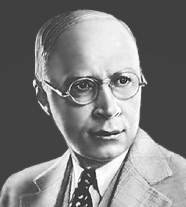 1891-1953
Русский композитор
Мир классической музыки
Русский композитор Сергей Сергеевич Прокофьев родился 23 апреля 1891 года на Украине селе Сонцовка Екатеринославской губернии. Его мать хорошо играла на рояле, и мальчик с раннего детства открыл для себя мир классической музыки.
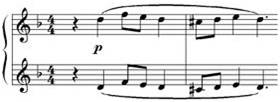 Поездка в Москву
В 5 лет Сережа уже пробовал сочинять небольшие пьесы для фортепиано. Одна из них, под названием «Индийский галоп», стала известной. Огромное впечатление на мальчика произвела поездка в Москву и посещение оперного театра, где Сережа услышал оперы «Фауст» Гуно и «Князь Игорь» Бородина. Будущий композитор вернулся домой и тут же приступил к сочинению оперы «Великан».
Учеба в консерватории
В возрасте 13 лет мальчик начал учиться в Петербургской консерватории. При поступлении Сережа поразил экзаменационную комиссию: он вошел, сгибаясь под тяжестью двух огромных папок, в которых лежали его сочинения — четыре оперы, симфония, две сонаты и довольно много фортепианных пьес. «Это мне нравится!» — весело воскликнул председатель комиссии, композитор Римский-Корсаков.
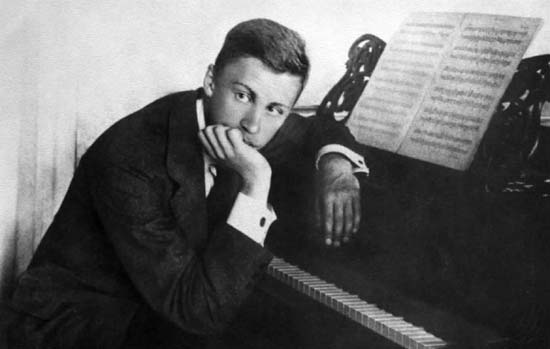 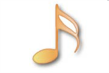 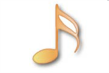 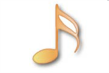 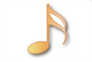 Путешествие по миру
После окончания консерватории Прокофьев много лет путешествовал по разным странам. Он посетил Англию и Америку, Францию и Испанию, Японию и Кубу. Повсюду композитор играл свои сочинения, а его новые оперы и балеты ставились ведущими театрами мира.
К музыке Прокофьева публика привыкла не сразу. Сочинения Прокофьева поражали слушателя свежестью, динамичностью, в них была новая красота — красота дерзкого шествия молодости, сочетавшаяся с тонким лиризмом.
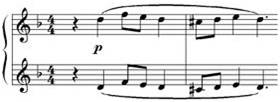 Произведения
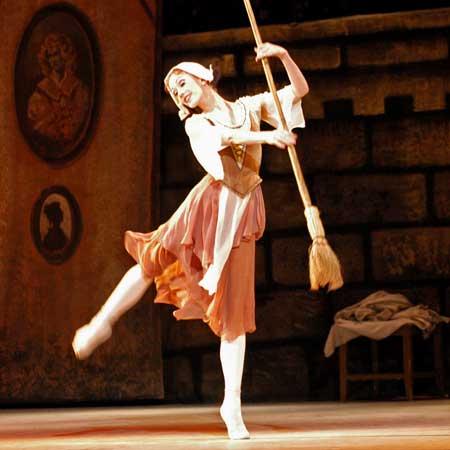 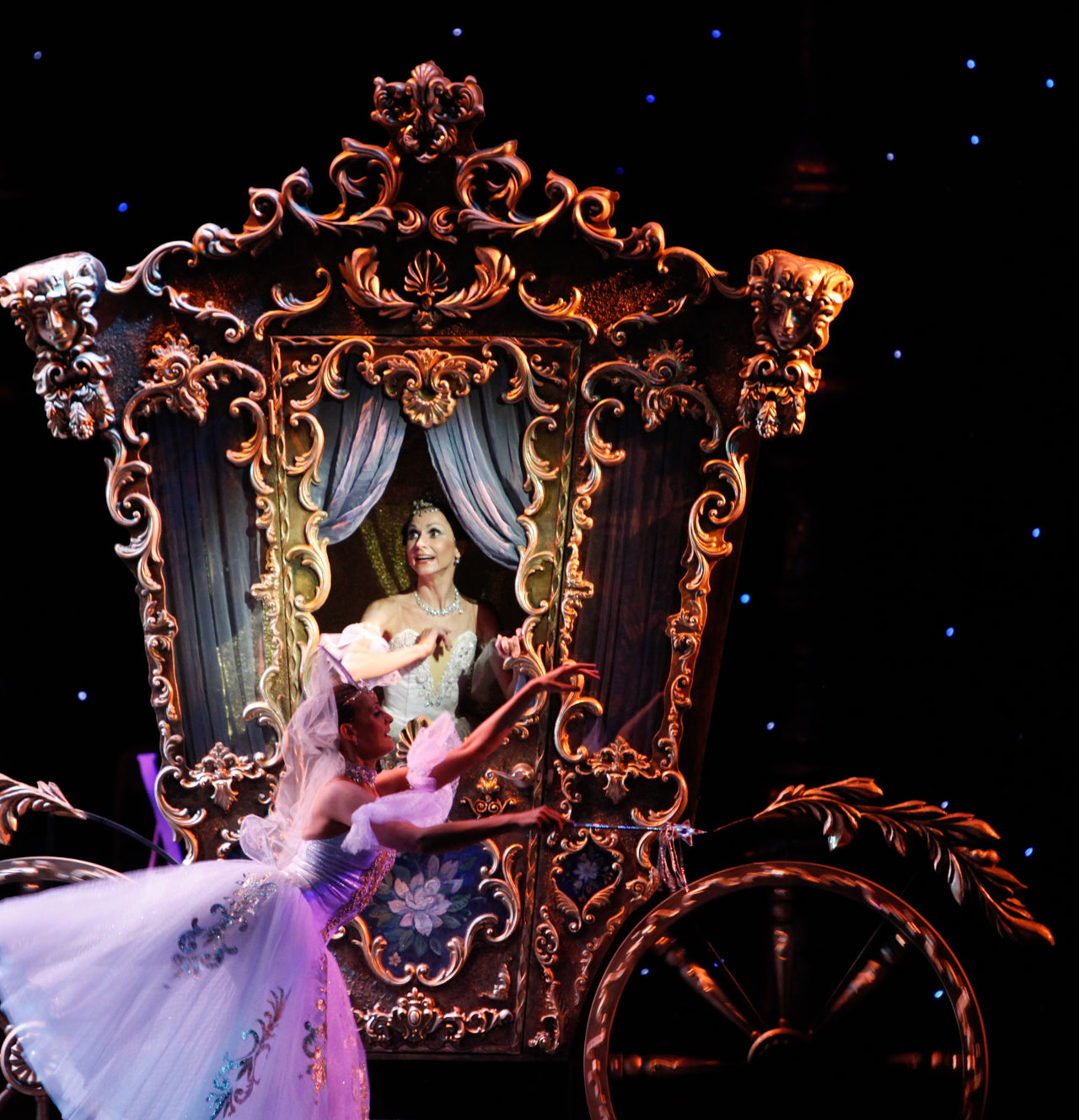 Золушка
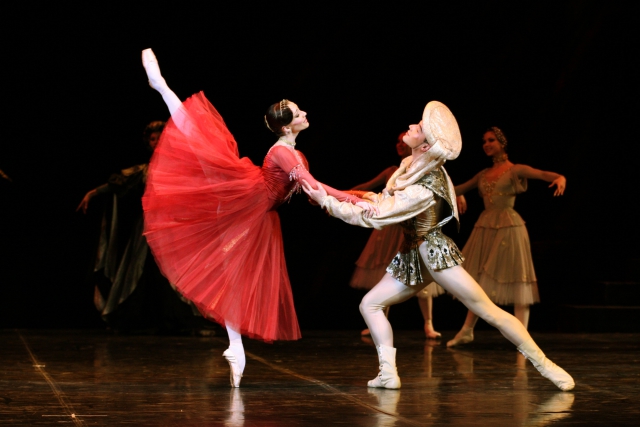 Ромео и Джультта
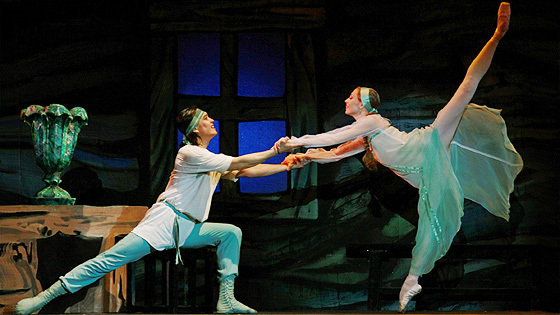 Каменный цветок
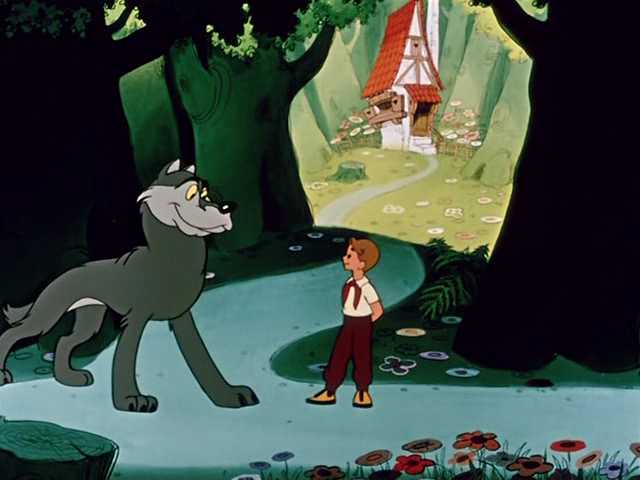 Симфоническая сказка
 «Петя и волк»
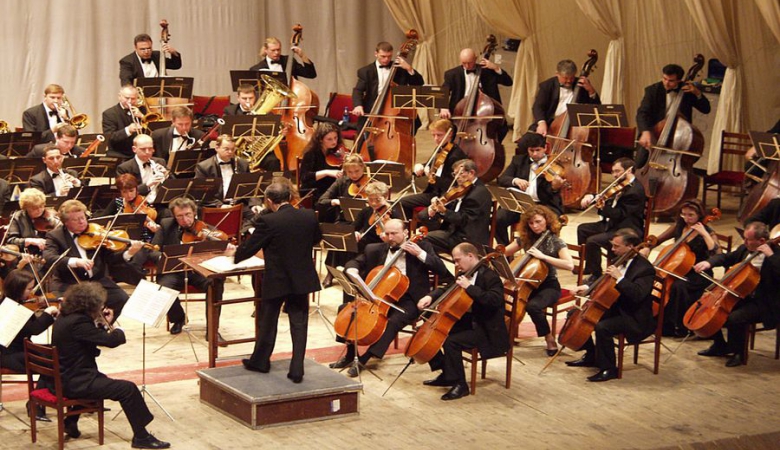 Симфонический оркестр
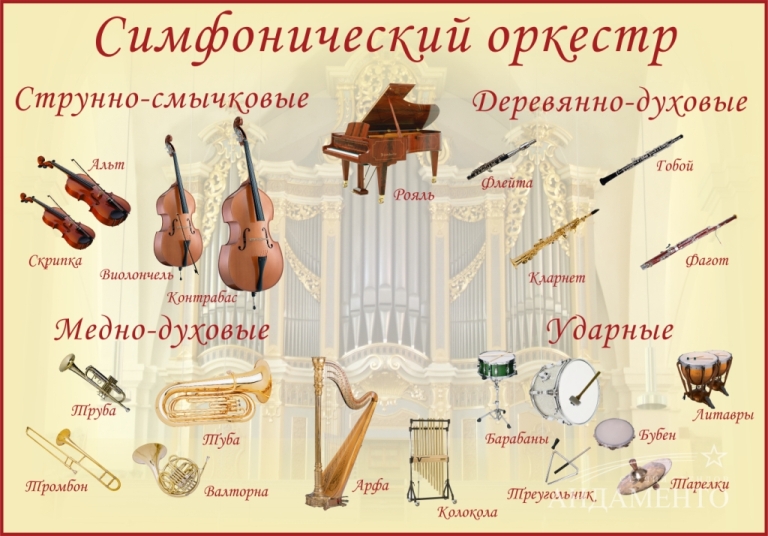 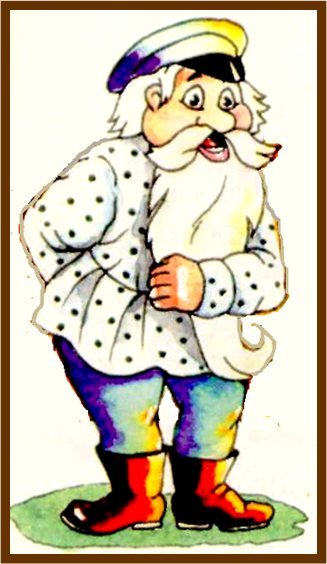 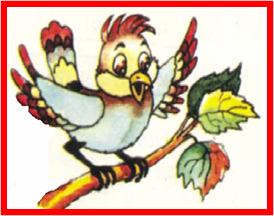 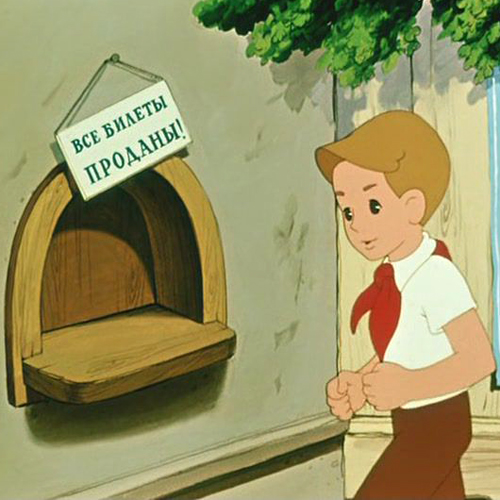 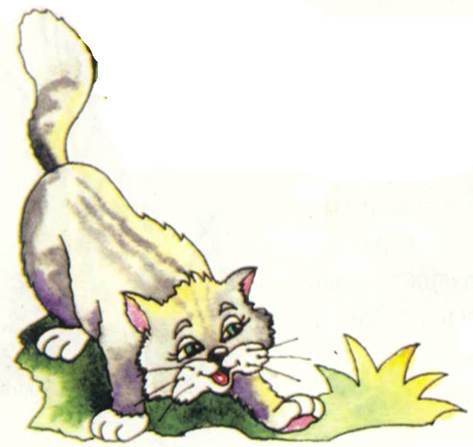 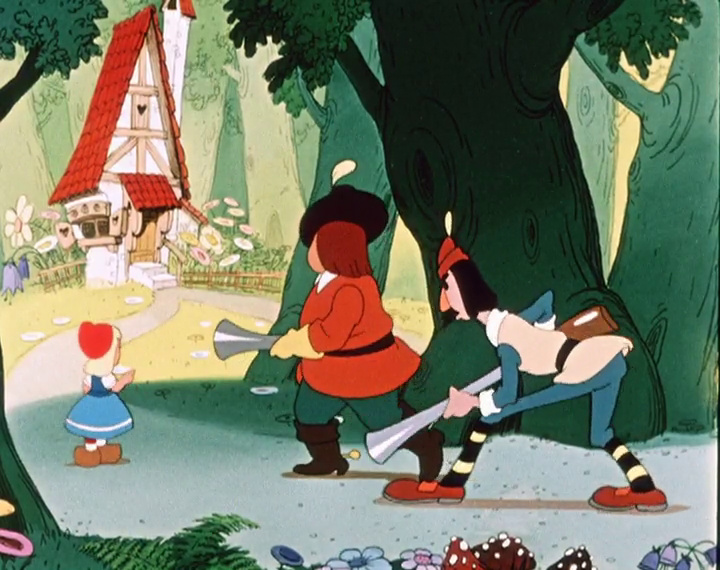 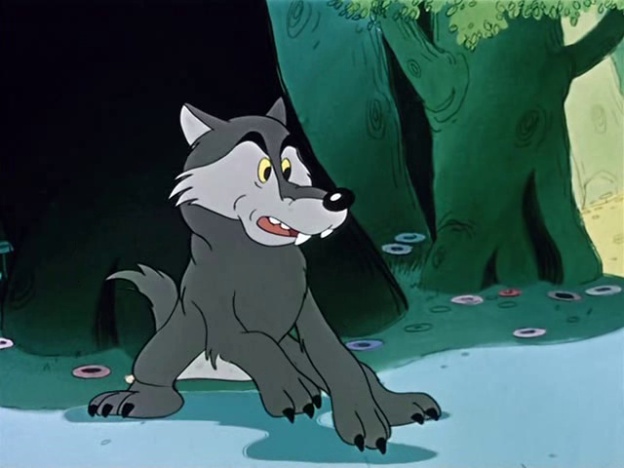 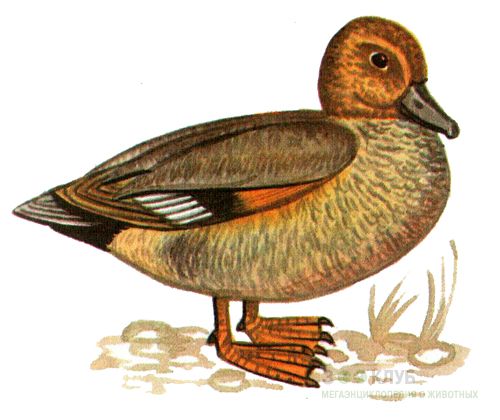 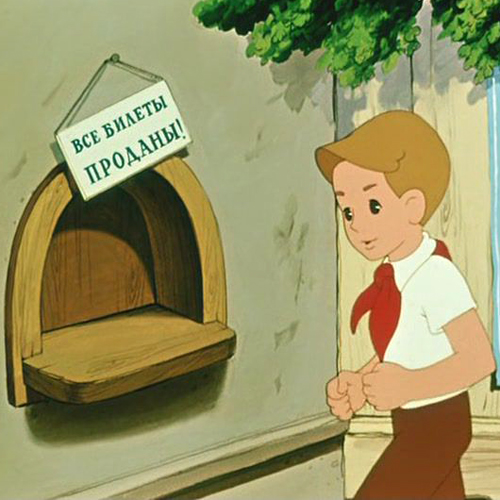 Скрипки, альты, 
виолончель, контрабас
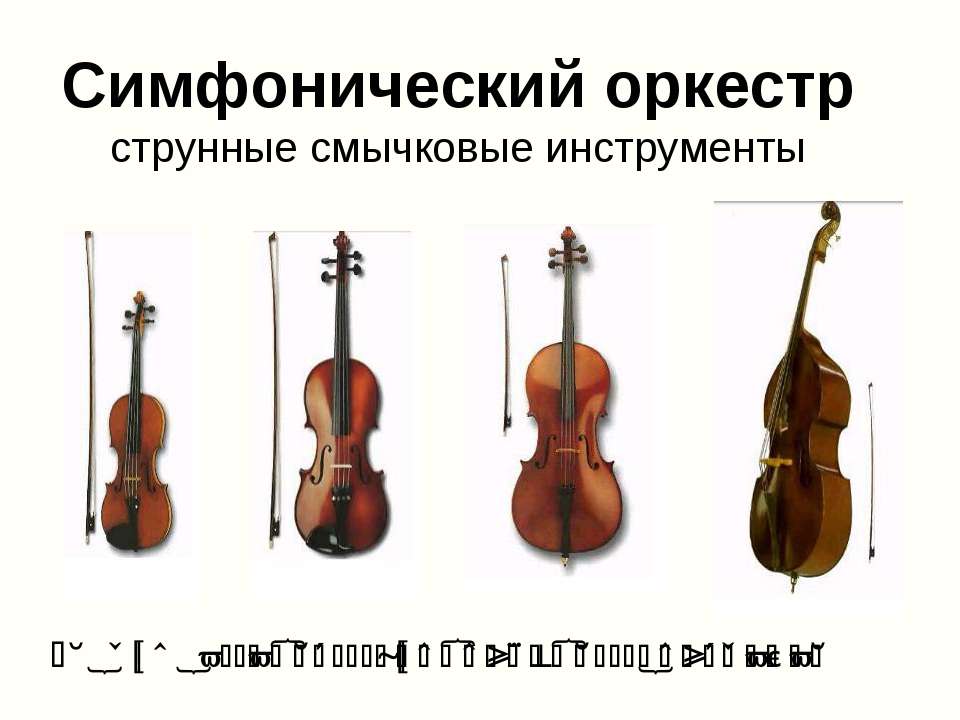 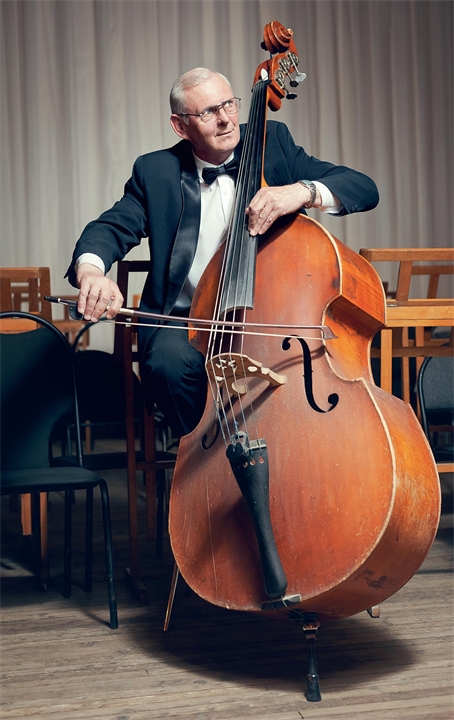 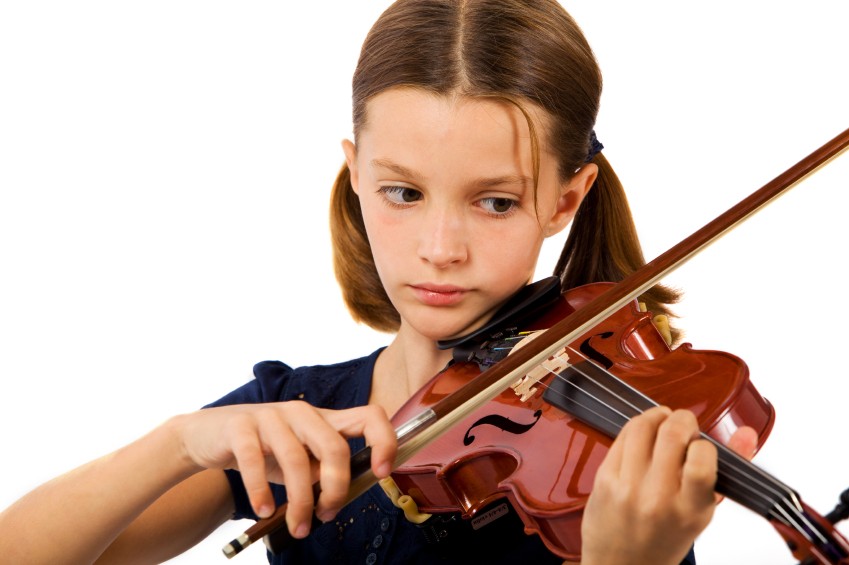 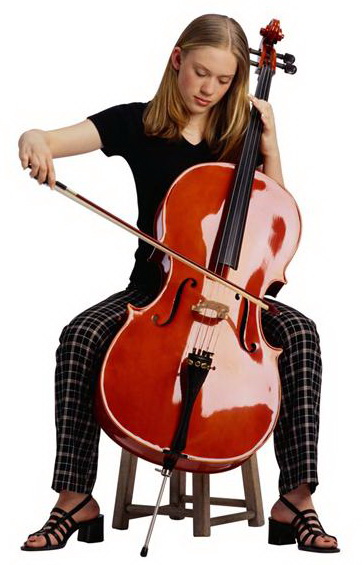 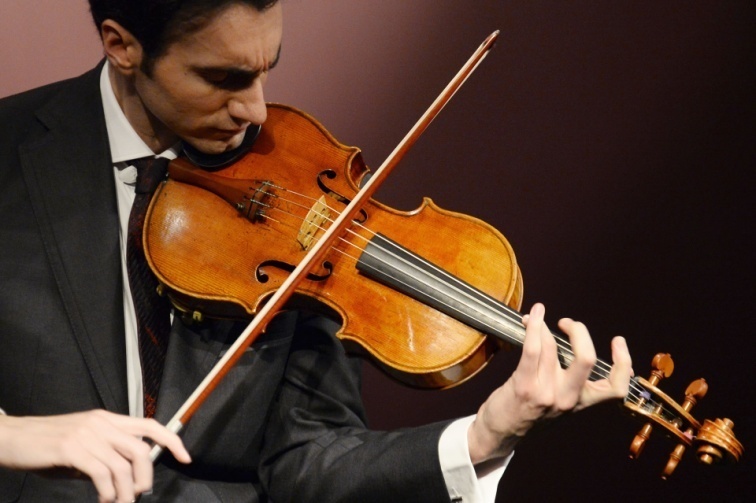 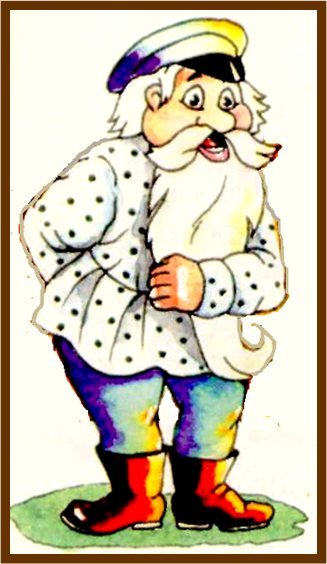 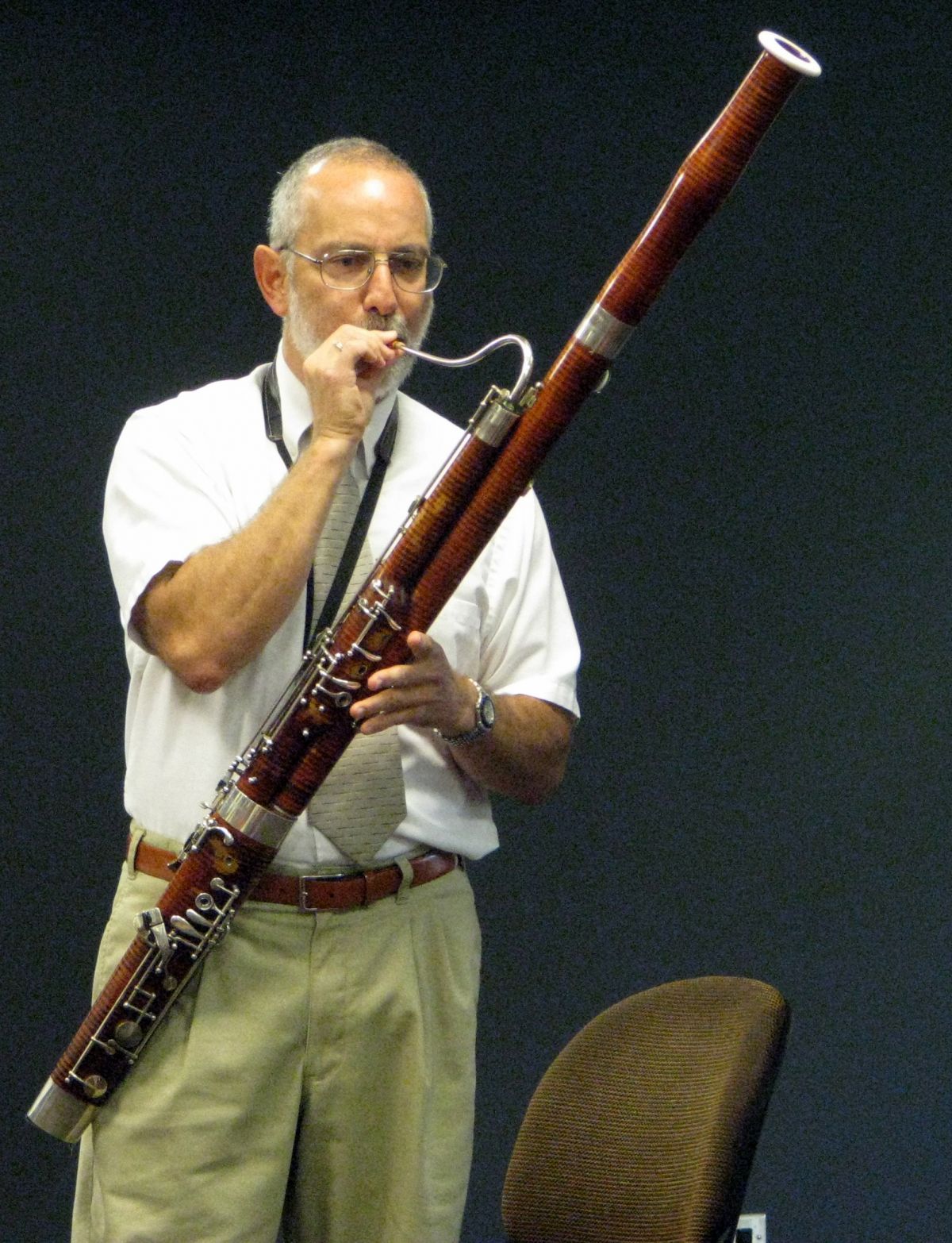 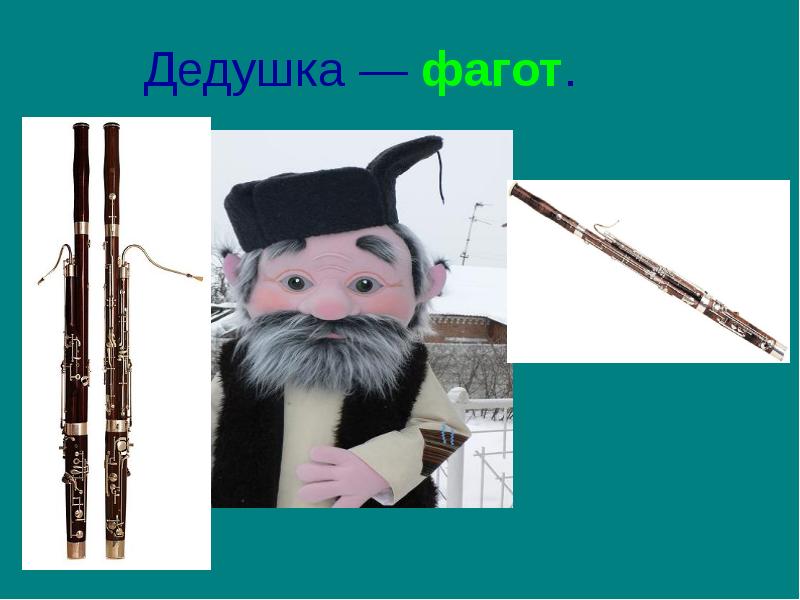 Фагот
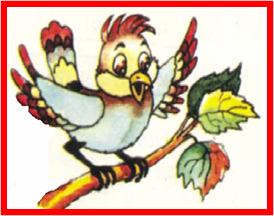 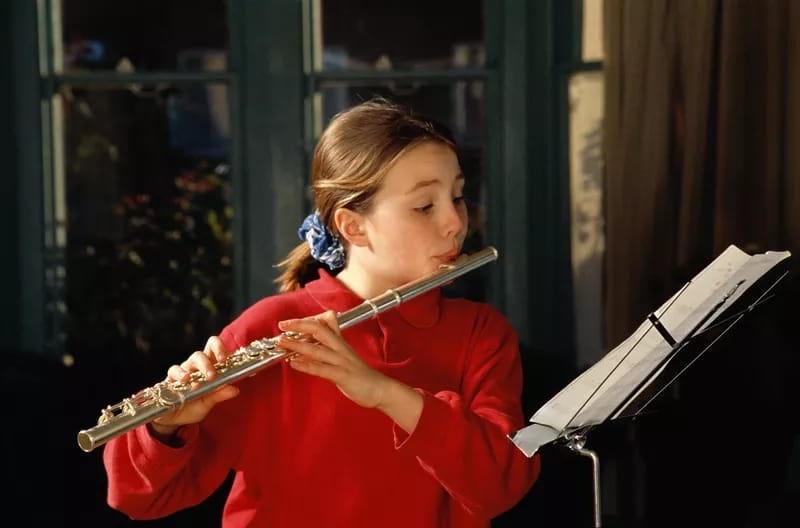 флейта
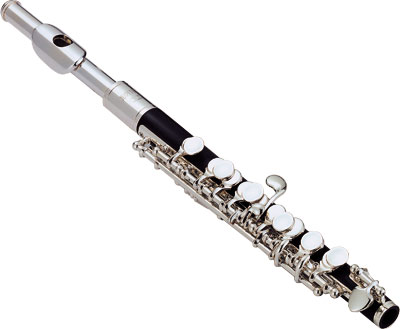 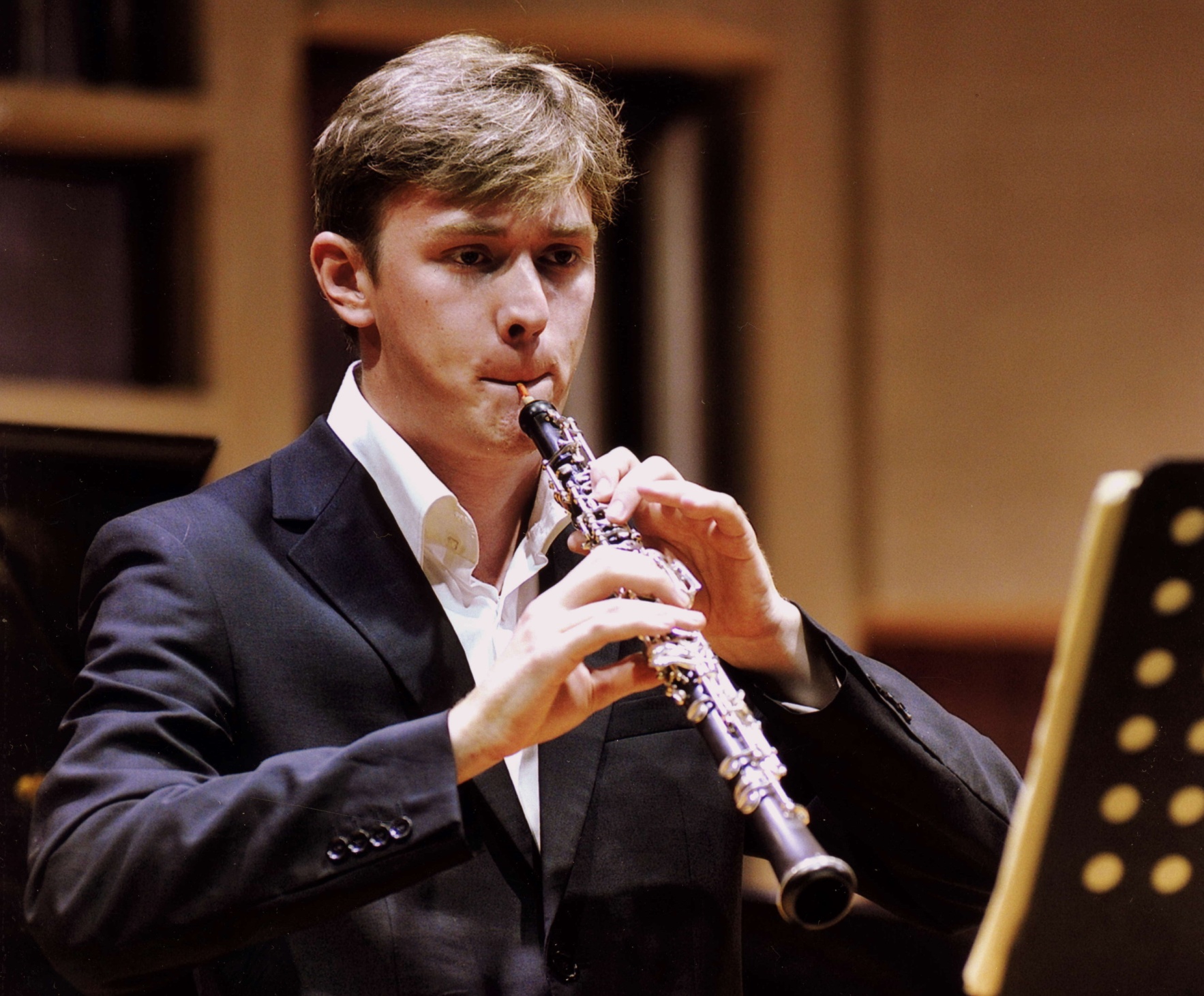 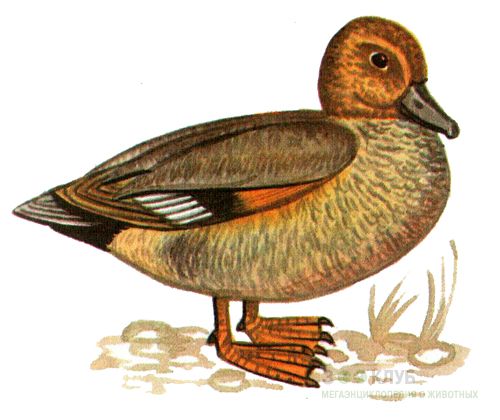 гобой
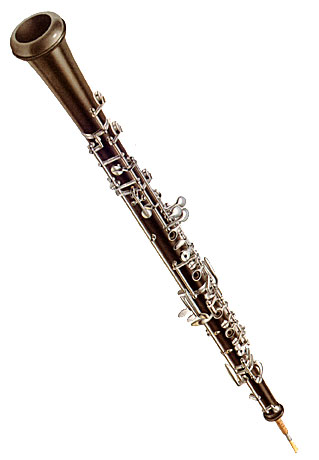 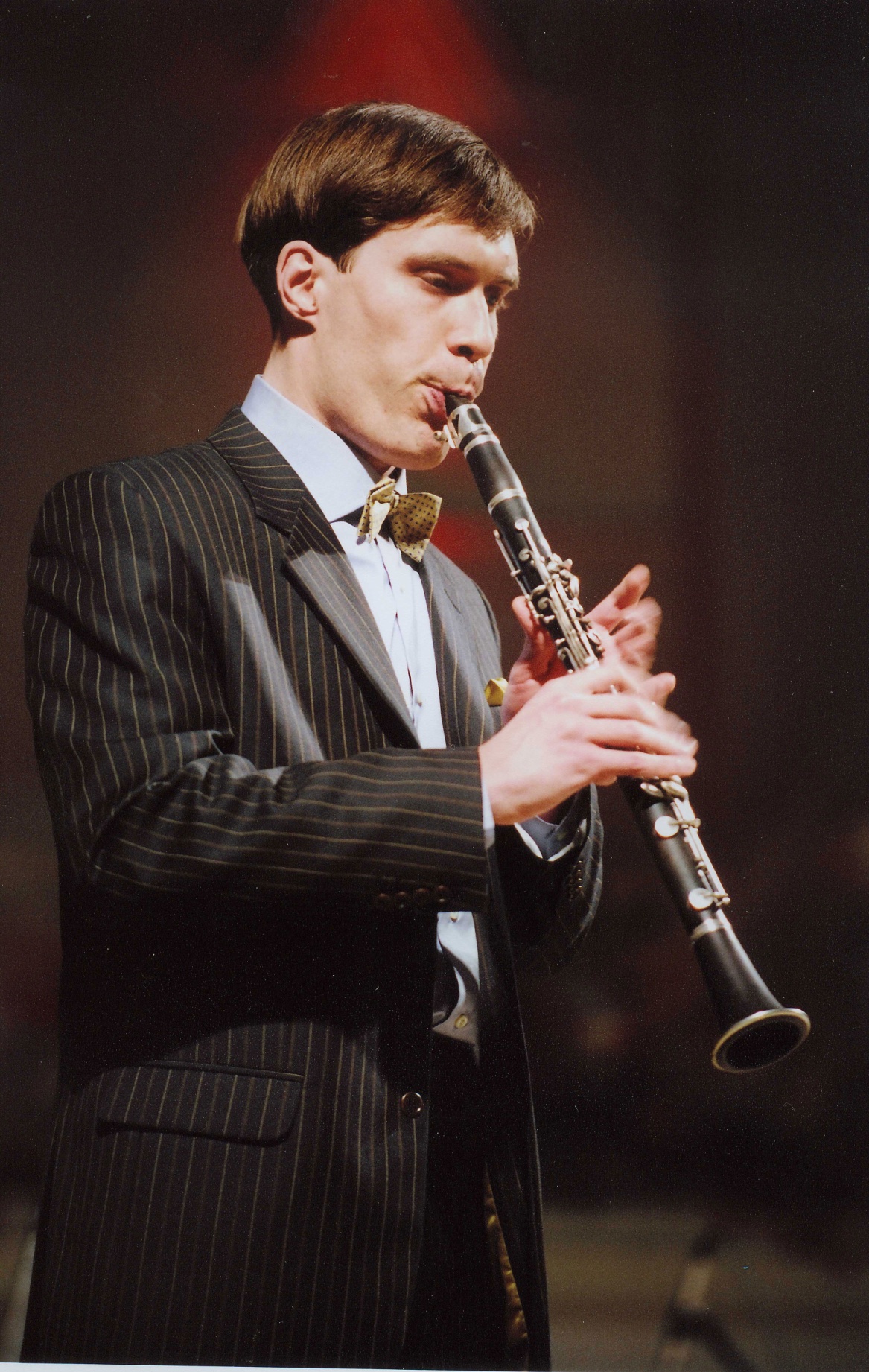 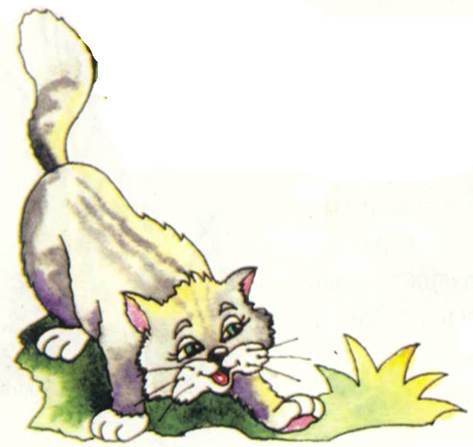 кларнет
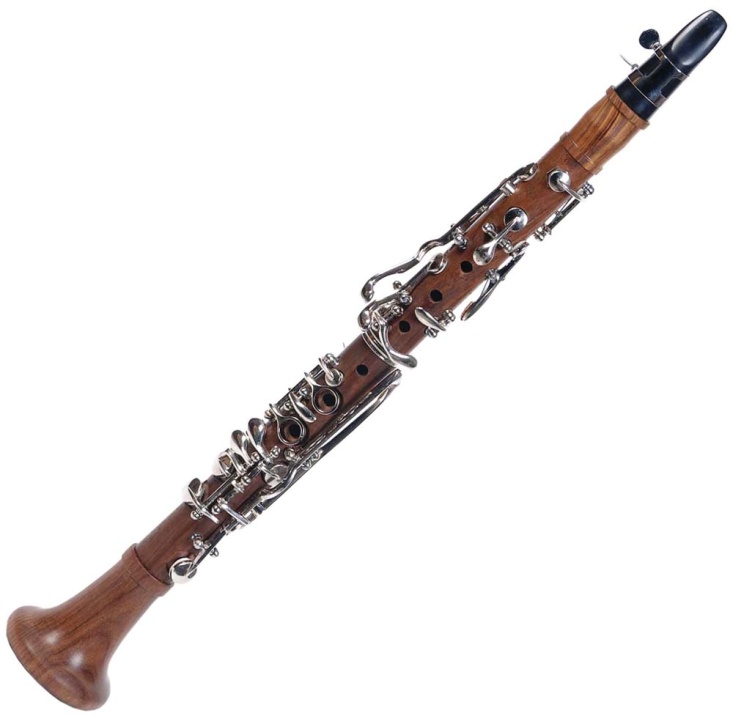 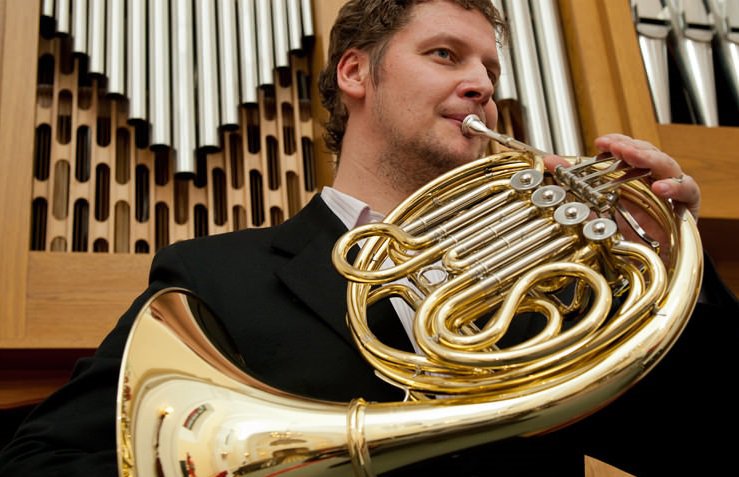 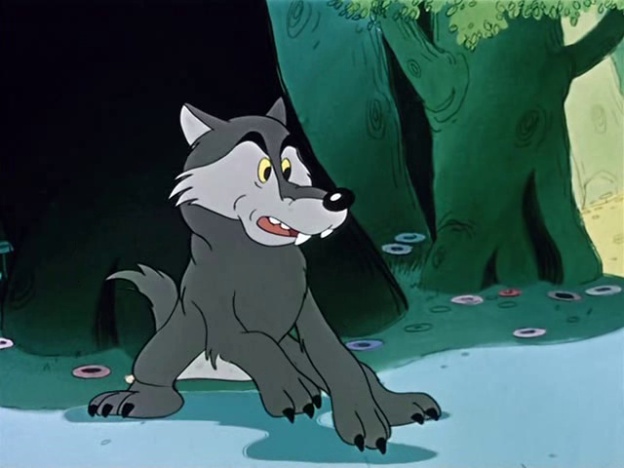 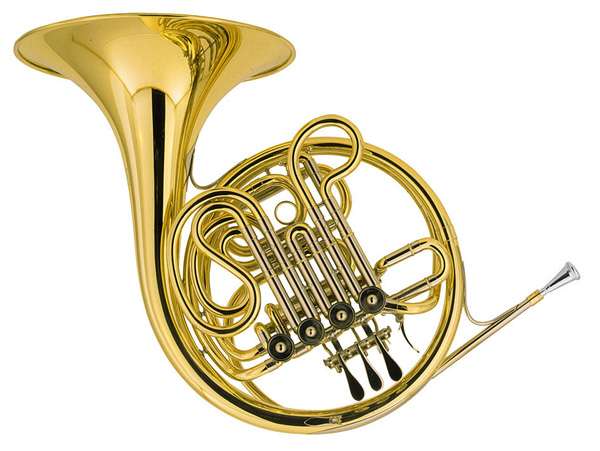 валторна
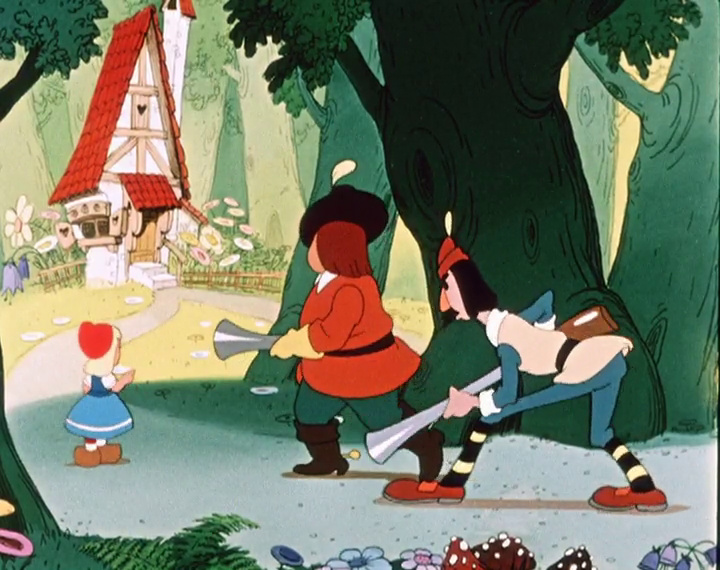 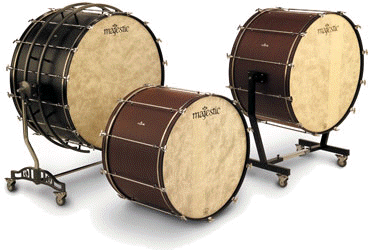 Барабаны 
и литавры
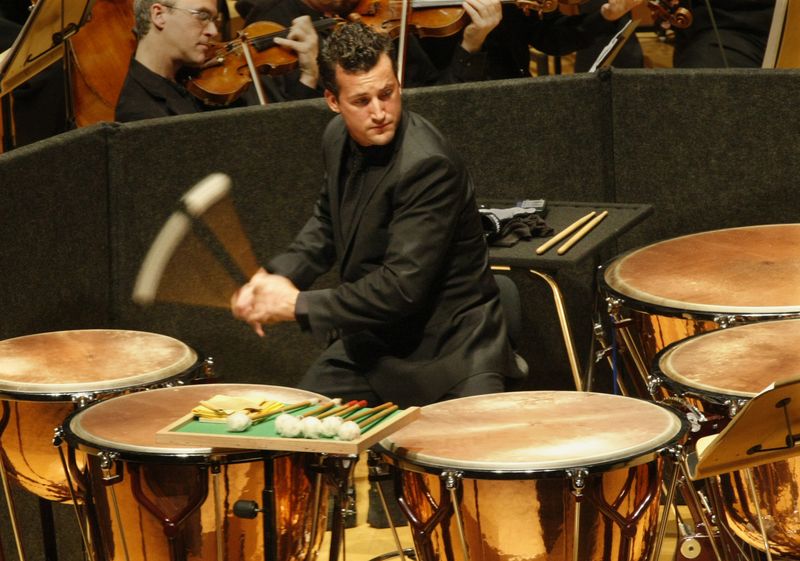 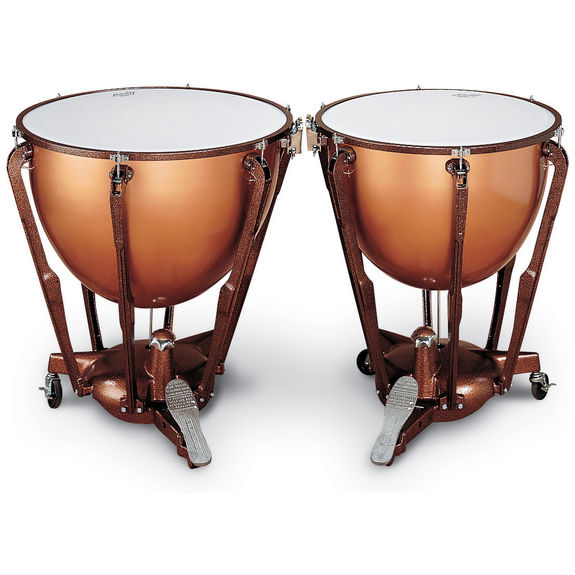 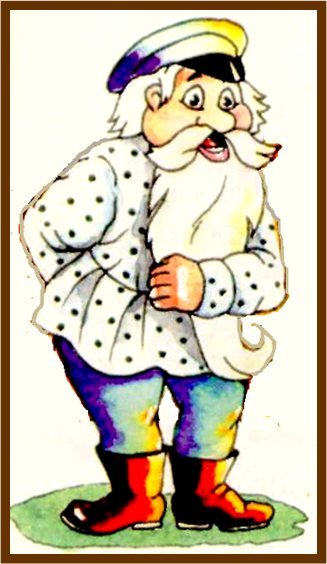 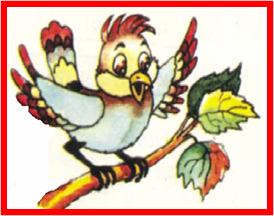 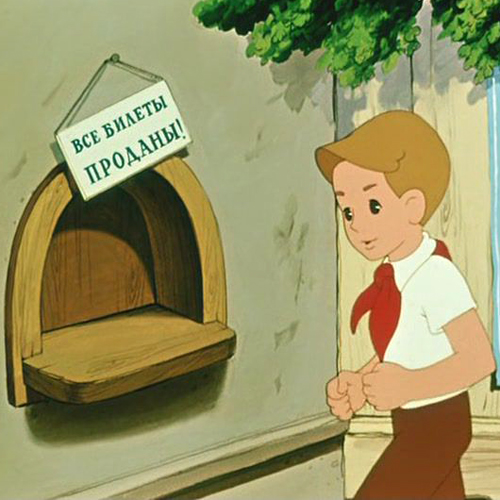 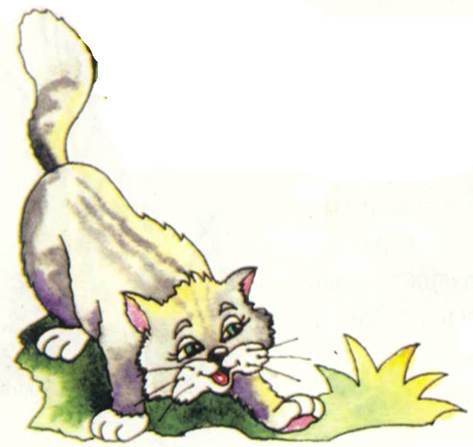 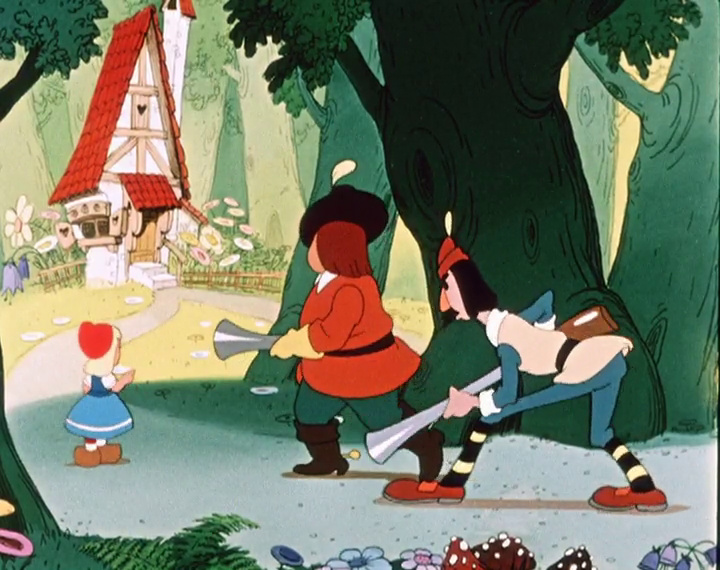 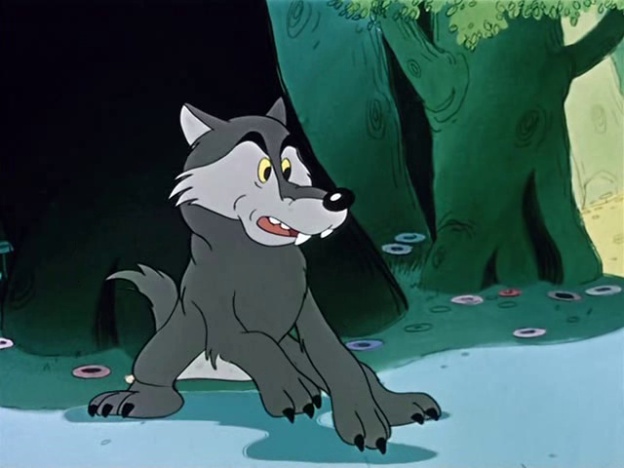 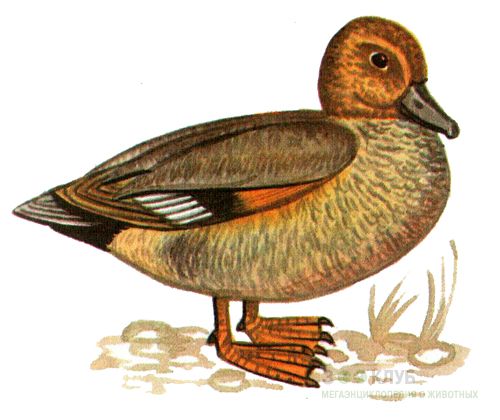 Сергей Сергеевич Прокофьев
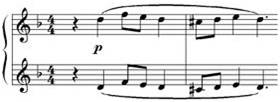 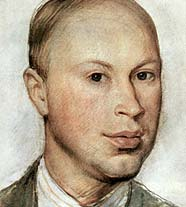 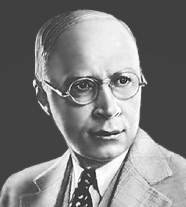 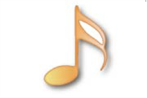 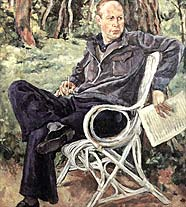 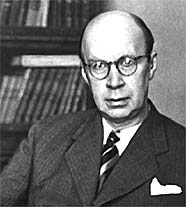 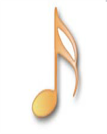 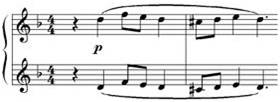